«Планиметрические задачи базового уровня сложности в ЕГЭ по математике»
Шурубова Лидия Павловна,
 учитель математики МАОУ гимназии № 92 г. Краснодара
Задача № 5 «Площадь»
План  местности  разбит  на  клетки.  Каждая  клетка  обозначает  квадрат  1 м Х 1 м. Найдите площадь участка, изображённого на плане. Ответ дайте в квадратных метрах.
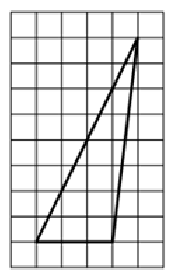 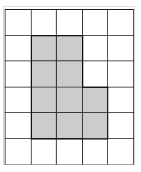 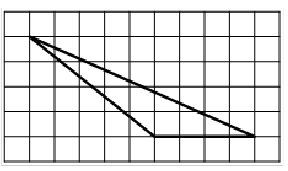 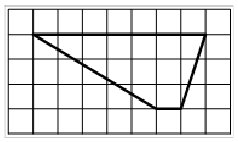 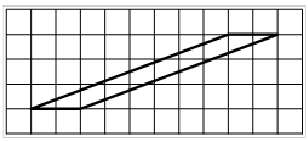 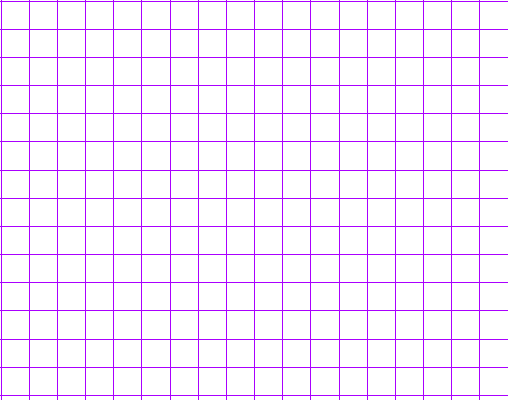 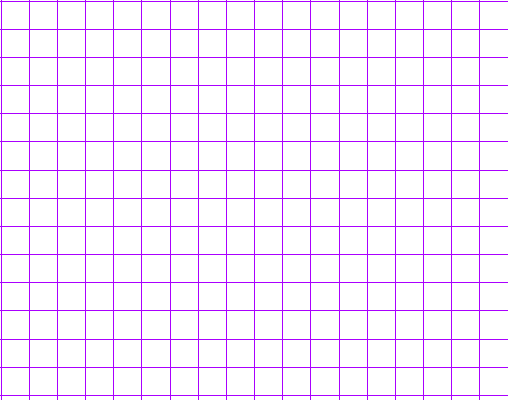 =90
=90
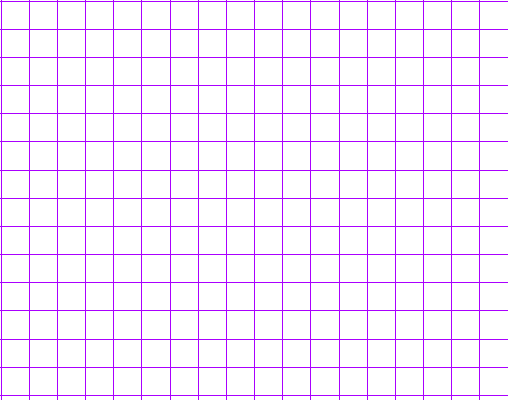 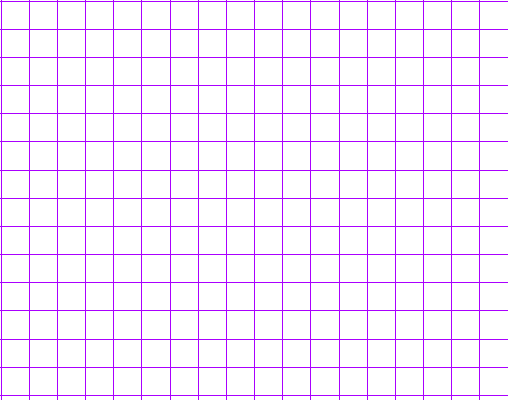 На  фрагменте  географической 
карты  схематично  изображены  очертания Большого  пруда  Екатерининского  парка  с 
островами (площадь одной клетки равна одному  гектару).  Оцените  приближённо  площадь Большого острова. Ответ дайте в гектарах с округлением до целого числа.
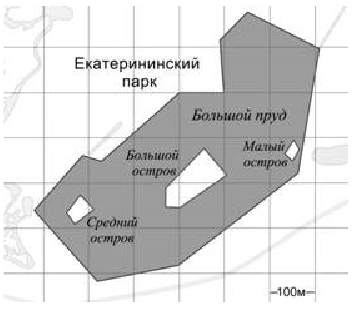 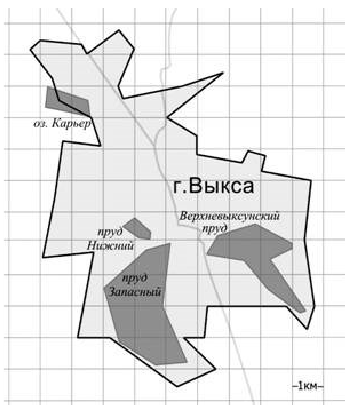 На фрагменте географической карты схематично изображены границы города  Выксы  и  очертания  водоёмов  (длина стороны  квадратной  клетки  равна  1  км). 
Оцените  приближённо  площадь  озера  Карьер. Ответ дайте в квадратных километрах с округлением до целого числа.
Задача № 10 «Прикладная планиметрия»
Периметр
Площадь
Теорема Пифагора
Подобные треугольники
Окружность
Средняя линия трапеции
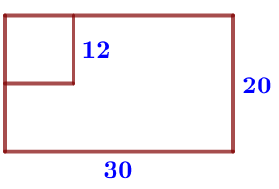 Дачный  участок  имеет  форму  прямоугольника  со 
сторонами  30  метров  и  20  метров.  Хозяин  планирует 
обнести его изгородью и отгородить такой же изгородью 
квадратный  участок  со  стороной  12  метров  (см.  рис.). 
Найдите суммарную длину изгороди в метрах.
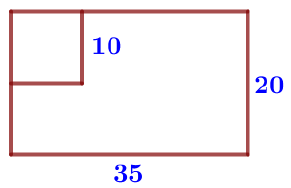 Дачный  участок  имеет  форму  прямоугольника  со 
сторонами 35 метров и 20 метров. Хозяин отгородил на 
участке квадратный вольер со стороной 10 метров (см.
рис.). Найдите площадь оставшейся части участка. Ответ 
дайте в квадратных метрах.
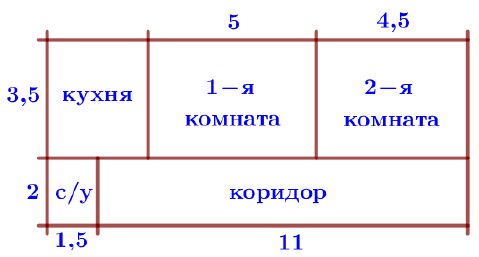 Квартира состоит из двух комнат, кухни, коридора и санузла (см. чертёж). Первая  комната  имеет  размеры  3,5 м Х 5 м, вторая – 3,5 м Х 4,5 м, санузел имеет размеры  2 м Х 1,5 м,  длина  коридора  11  м. 
Найдите  площадь  кухни  (в  квадратных метрах).
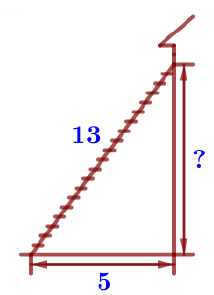 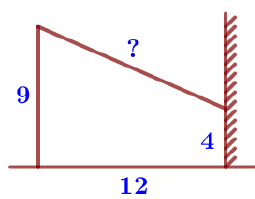 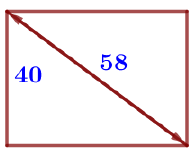 Диагональ прямоугольного экрана ноутбука равна 58 см, 
а  высота  экрана  –  40  см.  Найдите  ширину  экрана.  Ответ дайте в сантиметрах.
От столба высотой 9 м к дому натянут провод, который  крепится  на  высоте  4  м  от  земли  (см.  рисунок). 
Расстояние  от  дома  до  столба  12  м.  Найдите  длину провода. Ответ дайте в метрах.
Пожарную лестницу 
длиной 13 м приставили к 
окну дома. Нижний конец 
лестницы отстоит от стены 
на 5 м. На какой высоте 
находится верхний конец 
лестницы? Ответ дайте в 
метрах.
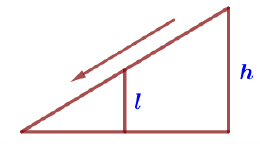 Столб подпирает детскую горку посередине. Найдите 
высоту l этого столба, если высота h горки равна 4,2 м. 
Ответ дайте в метрах.
Человек, рост которого равен 1,8 м, стоит на расстоянии 11 м от уличного фонаря. 
При этом длина тени человека равна 9 м. Определите высоту фонаря (в метрах).
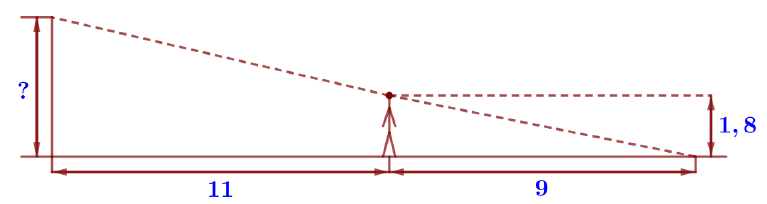 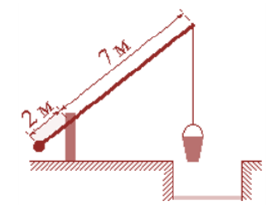 На рисунке изображён колодец с «журавлём». Короткое плечо имеет длину 2 м, а длинное плечо – 7 м. На сколько метров опустится конец длинного плеча, когда конец короткого поднимется на 1 м?
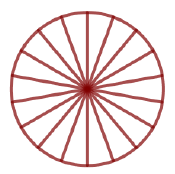 Колесо имеет 18 спиц. Углы между соседними спицами равны. Найдите величину угла (в градусах), который образуют две соседние спицы.
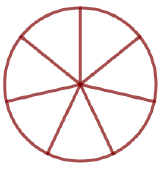 На рисунке показано, как выглядит колесо с 7 спицами. Сколько будет спиц в колесе, если угол между соседними спицами в нём будет равен 36°?
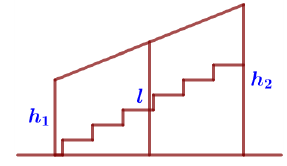 Перила  лестницы  дачного  дома  для  надёжности 
укреплены посередине вертикальным столбом. Найдите высоту l этого столба, если наименьшая высота h1 перил равна 0,7 м, а наибольшая h2 равна 1,5 м. Ответ дайте в метрах.
Задача № 15 «Планиметрия»
Углы
Биссектриса, медиана, высота, сумма углов в треугольнике
Четырехугольники
Площадь. Теорема Пифагора
Подобные треугольники
Синус, косинус, тангенс острого угла, теорема Пифагора
Центральные и вписанные углы
Средняя линия трапеции
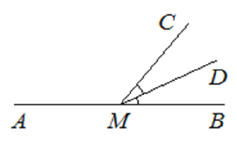 На прямой AB взята точка M. Луч MD – биссектриса угла 
CMB. Известно, что  угол DMC равен 18°. Найдите угол CMA. Ответ дайте в градусах.
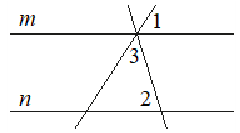 Прямые m и n параллельны (см. рисунок). Найдите вели-
чину угла 3, если угол 1 равен 42°, угол 2 равен 73°. Ответ дайте в градусах.
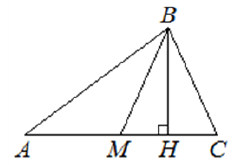 В треугольнике ABC сторона  AC=56, BM – медиана, 
BH – высота, BC=BM. Найдите длину отрезка AH.
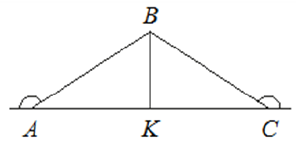 В треугольнике ABC внешние углы при вершинах A и 
C равны 150°, AB=56. Найдите длину биссектрисы BK.
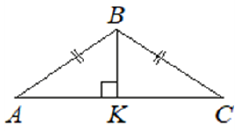 В равнобедренном треугольнике ABC угол ABC равен 
120°. Высота BK, проведённая к основанию AC, равна 17. Найдите длину стороны AB.
В выпуклом четырёхугольнике ABCD известно, что что 
AB=BC, AD=CD, угол B равен 59°, угол D равен 147 °. Найдите угол A. Ответ дайте в градусах.
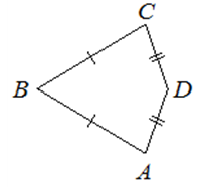 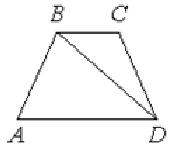 В трапеции ABCD известно, что  AB=CD, угол BDA равен 45° и угол BDC равен 24°. Найдите угол ABD. Ответ дайте в градусах.
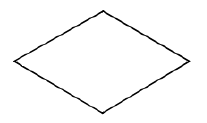 Сумма двух углов ромба равна 120°, а его меньшая диагональ равна 8. Найдите периметр ромба.
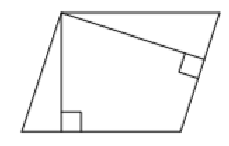 Стороны  параллелограмма  равны  10  и  12.  Высота, 
опущенная на меньшую сторону, равна 6. Найдите вы-
соты, опущенной на большую сторону параллелограмма.
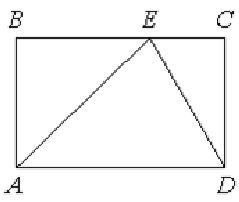 На  стороне  BC  прямоугольника  ABCD,  у  которого 
AB=15 и AD=23, отмечена точка E так, что треугольник 
ABE равнобедренный. Найдите ED.
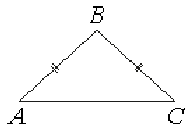 В  равнобедренном  треугольнике  ABC  основание  AC 
равно 40, площадь треугольника равна 300. Найдите длину боковой стороны AB.
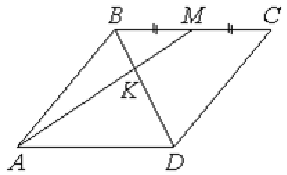 В параллелограмме АВСD отмечена точка M – середина стороны ВС. Отрезки ВD и AM пересекаются в точке K. Найдите длину отрезка ВK, если BD=15.
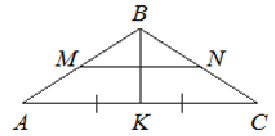 В  равнобедренном  треугольнике  ABC  медиана BK=10, боковая сторона BC=26. Найдите длину отрезка MN, если известно, что он соединяет середины боковых сторон.
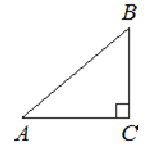 В  треугольнике  АВС  угол  С  равен  90,  AB=  41, 
BC=4. Найдите tgA.
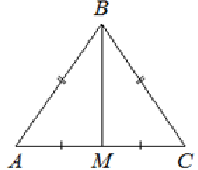 В равнобедренном треугольнике ABC боковые стороны 
AB=BC=5, медиана BM=4. Найдите cosBAC.
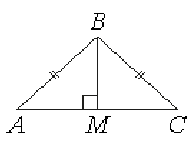 В  равнобедренном  треугольнике  ABC  высота  BM, 
проведённая к основанию, равна 3, а tgA=0,6. Найдите 
площадь треугольника ABC.
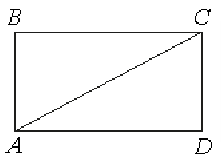 Площадь прямоугольника ABCD равна 300, сторона 
AB=9. Найдите тангенс угла CAD
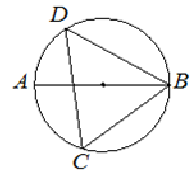 На окружности по разные стороны от диаметра AB отмечены точки D и C. Известно, что  угол DBA равен 23°. Найдите угол DCB. Ответ дайте в градусах.
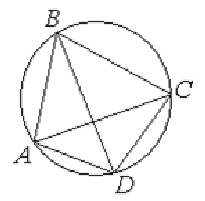 Четырёхугольник ABCD вписан в окружность. Угол ABC равен 56°, угол CAD равен 42°. Найдите угол ABD. Ответ дайте в градусах.
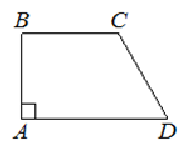 В прямоугольной трапеции АВСD с основаниями ВС и АD угол ВAD прямой,  AB=12,  BC=CD=13. Найдите среднюю линию трапеции.
Задача № 3 «Планиметрия»
Биссектриса, медиана, высота, сумма углов в треугольнике
Четырехугольники
Площадь. Теорема Пифагора
Подобные треугольники
Синус, косинус, тангенс острого угла, теорема Пифагора
Центральные и вписанные углы
Вписанная окружность
Описанная окружность
Расширенная теорема синусов
С
С
В
В
H
А
А
Ответ: 0,28
Ответ: 12,5
С
В
А
Н
Треугольник АВС равнобедренный, значит, высота СН делит основание АВ пополам. Тогда
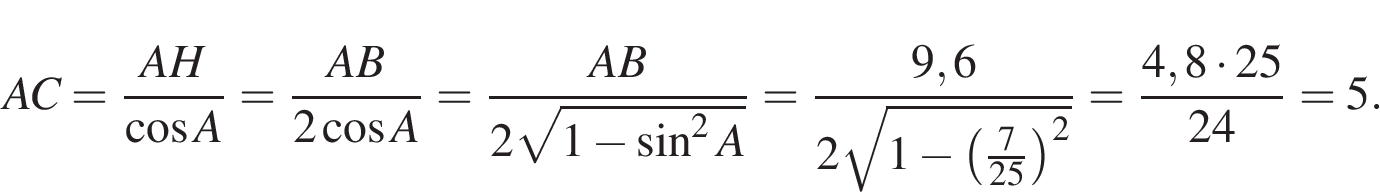 Ответ: 5
Треугольник АВС равнобедренный, значит углы САВ и АВН равны как углы при основании и высота СК, проведенная к основанию, делит его пополам.
С
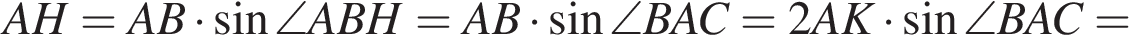 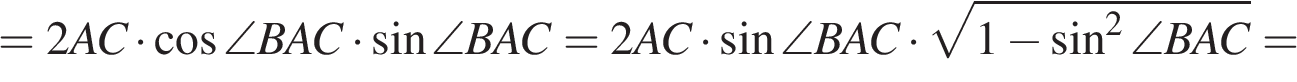 Н
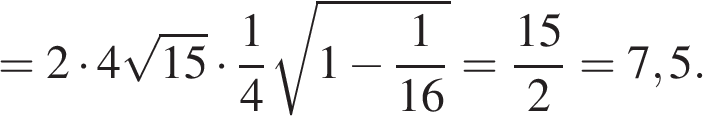 А
В
К
Ответ: 7,5
У треугольника со сторонами 9 и 6 проведены высоты к этим сторонам. Высота, проведенная к первой стороне, равна 4. Чему равна высота, проведенная ко второй стороне?
А
Выразим площадь двумя способами:
Н
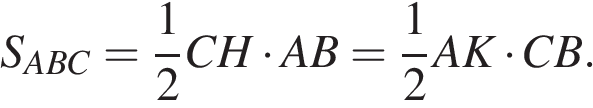 В
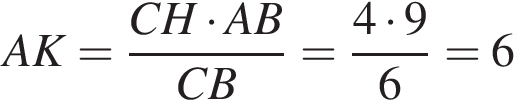 Тогда,
С
К
Ответ: 6
Диагонали ромба относятся как 3:4. Периметр ромба равен 200. Найти высоту ромба.
Заметим, что сторона ромба равна 50. Диагонали ромба пересекаются под прямым углом и точкой пересечения делятся пополам. Пусть OB = 3x, тогда AO = 4x. По теореме Пифагора AO2 + OB2 = AB2, поэтому 25x2 = 2500, откуда x = 10. Тогда для высоты треугольника AOB имеем
D
С
О
h
В
А
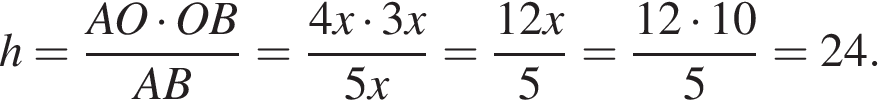 Следовательно, высота ромба равна 2h = 48.
Ответ: 48.
В равнобедренной трапеции диагонали перпендикулярны. Высота трапеции равна 12. Найти ее среднюю линию.
D
F
С
Треугольники CFO и BEO равнобедренные, так как
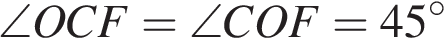 O
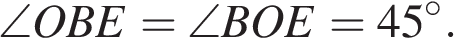 Следовательно, средняя линия равна
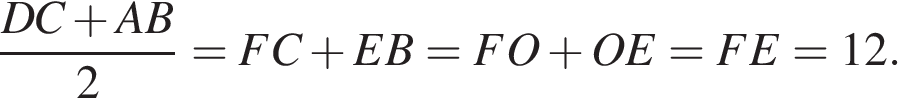 А
В
E
Ответ: 12.
Хорда AB делит окружность на две части, градусные величины которых относятся как 5:7. Под каким углом видна эта хорда из точки C, принадлежащей меньшей дуге окружности? Ответ дать в градусах.
Из точки C хорда АВ видна под углом АCВ. Пусть большая часть окружности равна 7x, тогда меньшая равна 5x.
С
А
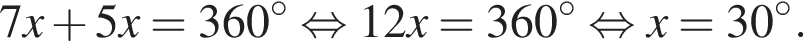 В
С
Значит, меньшая дуга окружности равна 150°, а большая — 210°. Вписанный угол равен половине дуги, на которую он опирается, значит, опирающийся на большую дугу угол АCВ равен 105°.
Ответ: 105.
Найти угол АСВ, если вписанные углы ADB и DAE опираются на дуги окружности, градусные величины которых равны соответственно 118 и 36 градусов. Ответ дать в градусах.
Угол между двумя секущими равен полуразности высекаемых ими дуг:
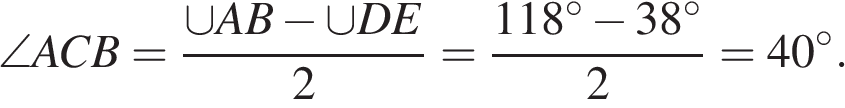 Ответ: 40.
Сторона ромба равна 1, острый угол равен 30 градусов. Найти радиус вписанной окружности этого ромба.
Радиус r вписанной в ромб окружности вдвое меньше его высоты d. Поэтому
D
С
d
•
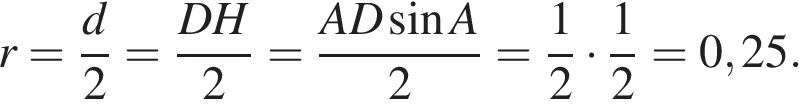 А
В
Ответ: 0,25
Основания равнобедренной трапеции равны 8 и 6. Радиус описанной окружности равен 5. Центр окружности лежит внутри трапеции. Найти высоту трапеции.
Высота трапеции КН=КО+ОН, где КО и ОН – высоты равнобедренных треугольников DOC и АОВ. По теореме Пифагора:
С
D
К
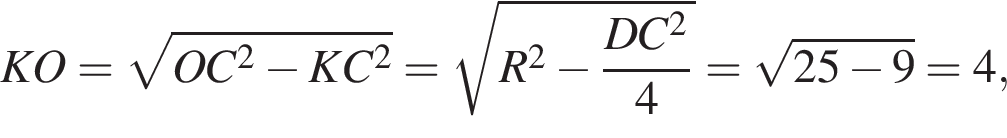 О
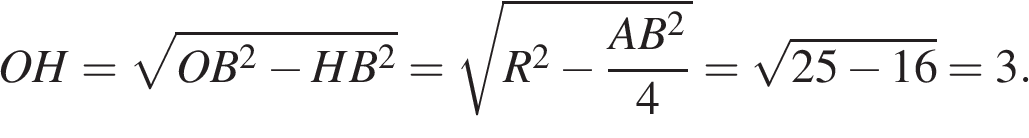 Тогда КН=КО+ОН=7.
В
А
Н
Ответ: 7.
В прямоугольном треугольнике угол между высотой и биссектрисой,  проведёнными  из  вершины  прямого  угла,  равен 14°. Найдите меньший угол прямоугольного треугольника. Ответ дайте в градусах.
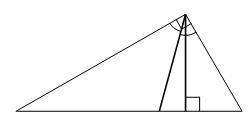 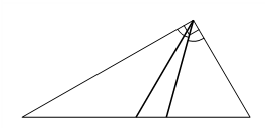 Угол между биссектрисой и медианой прямоугольного треугольника,  проведёнными  из  вершины  прямого  угла,  равен 12°. Найдите меньший угол прямоугольного треугольника. 
Ответ дайте в градусах.
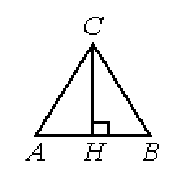 В  равностороннем  треугольнике  ABC  высота  CH  равна              . Найдите AB.
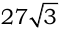 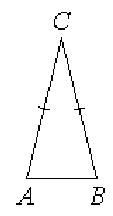 Угол при вершине, противолежащей основанию равнобедренного треугольника, равен 30°. Боковая сторона треугольника равна 11. Найдите площадь этого треугольника.
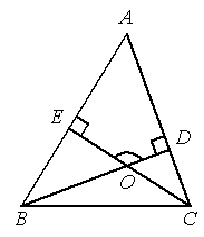 В треугольнике ABC угол A равен 44°, углы B и C – острые,  высоты  BD  и  CE  пересекаются  в  точке  O. 
Найдите угол DOE. Ответ дайте в градусах.
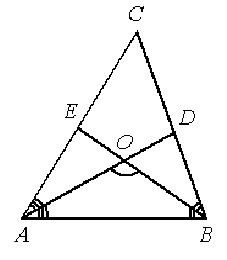 В треугольнике ABC угол C равен 58°, биссектрисы 
AD и BE пересекаются в точке O. Найдите угол AOB. 
Ответ дайте в градусах.
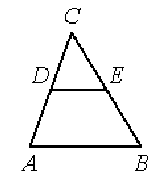 В  треугольнике  ABC DE – средняя линия. Площадь  треугольника  CDE равна  24.  Найдите  площадь треугольника ABC.
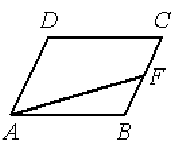 Площадь параллелограмма ABCD равна 20. Точка F – середина стороны BC. Найдите площадь трапеции AFCD.
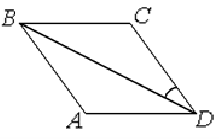 В  ромбе  ABCD  угол  DAB  равен  148°.  Найдите  угол BDC. Ответ дайте в градусах.
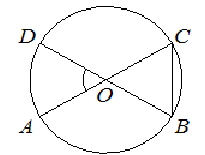 Отрезки AC и BD – диаметры окружности с центром O. 
Угол ACB равен 56°. Найдите угол AOD. Ответ дайте в градусах.
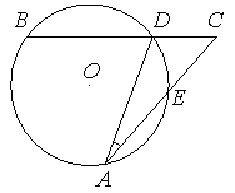 Угол ACB равен 54°. Градусная мера дуги AB окружности, не содержащей точек D и E, равна 138°. Найдите угол DAE. Ответ дайте в градусах.
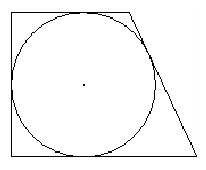 Периметр  прямоугольной  трапеции,  описанной  около 
окружности, равен 40, её большая боковая сторона равна 11. 
Найдите радиус окружности.
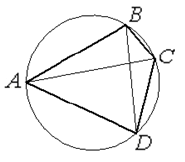 Четырёхугольник ABCD вписан в окружность. Угол ABD равен 70°, угол CAD равен 49°. Найдите угол ABC. Ответ дайте в градусах.
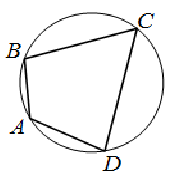 Четырёхугольник ABCD вписан в окружность. Угол BAD равен 136°. Найдите угол BCD. Ответ дайте в градусах.
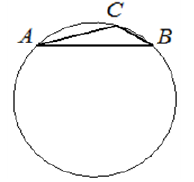 В треугольнике ABC сторона AB равна  32, угол C равен 135°.  Найдите  радиус  описанной  около  этого  треугольника 
окружности.